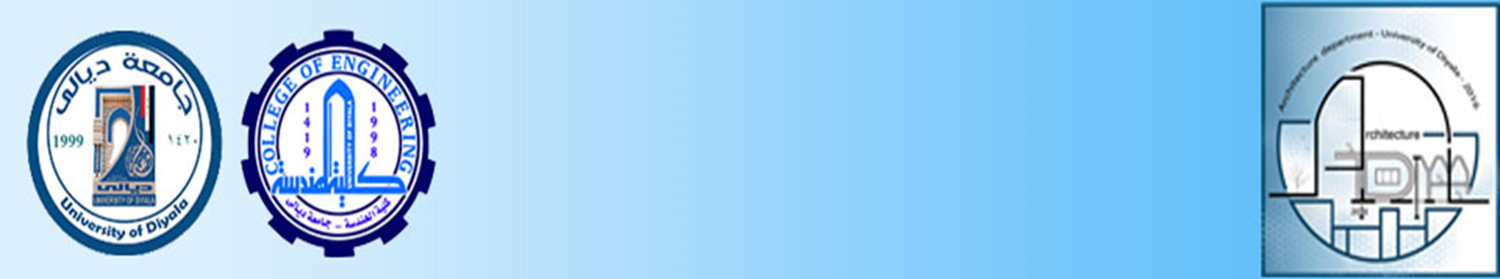 قسم هندسة العمارة
المرحلة الاولى
مادة اللغة العربية
المحاضرة السابعة : المعجم العربي والانشاء
أ. م. زينب فالح مهدي
السلام عليكم ورحمة الله وبركاته
سأنتقل إلى المحاضرة السابعة وأذكر انه سأقوم بإدراج الأسئلة وتحديد الإجابة علما ستكون هذه المحاضرة عبارة عن سؤالين يتيمين لا غير الأول و هو.
عرف المعجم اللغوي وما فوائده وما أنواعه وما خطوات الكشف في المعاجم وما الطرائق المستخدمة لترتيب المفردات في المعجمات اللغوية شارحا الطريقة الأولى؟
وسيكون الجواب عن هذا السؤال في صفحة 42 و43 و44وكما موضح في الصور المرفقة:-
أما السؤال الثاني فهو :-
عرف الإنشاء وكيف تصمم موضوعا إنشائيا وما النصائح التي يمكن أن تقدمها للممتحن في الإنشاء ؟
وستكون الإجابة في الصور المرفقة الآتية:-
إلى هنا تنتهي محاضرة هذا اليوم وانتظر الأسئلة عن الأشياء التي لم تفهموها 
دمتم بحفظ الله جل وعلا